About Us
201-721-8570
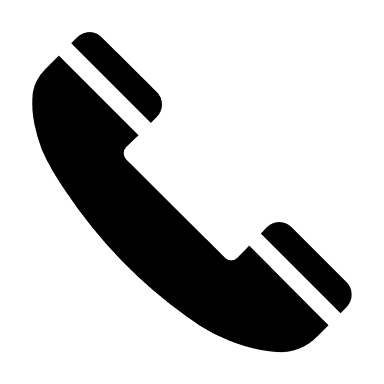 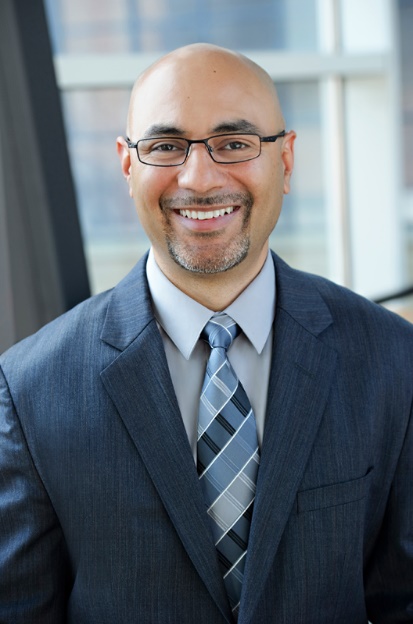 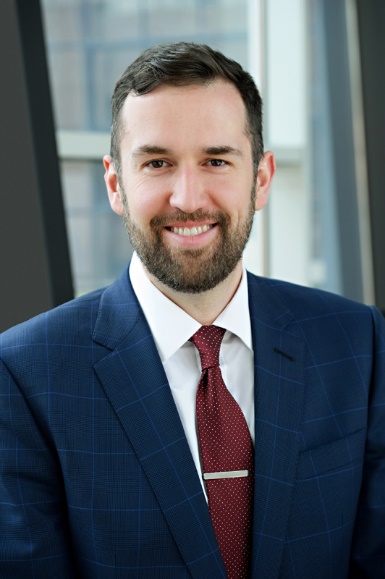 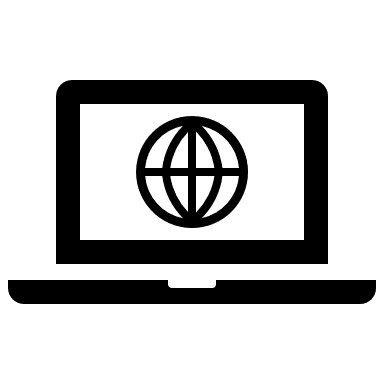 www.atriade.com
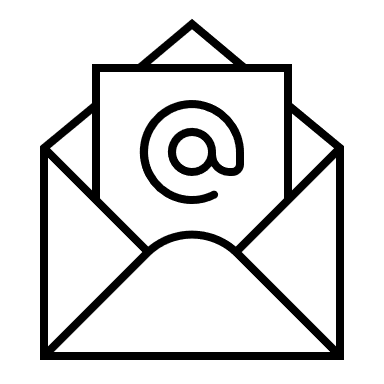 mshehzad@atriade.com
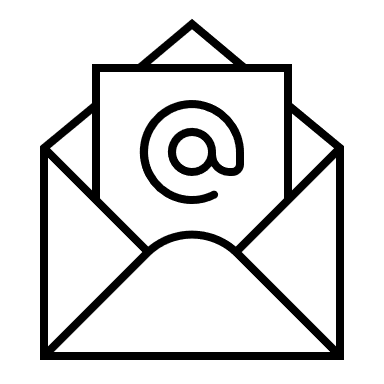 rhuebsch@atriade.com
Mohammed Atif Shehzad
Managing Director
Reese Huebsch
Director, Program Development
Informed current state
Strategic path to future state
Gap and best practices awareness
Funding readiness
Executive sponsorship
Security Plan
Importance
Plan Objectives
People Strategy
Process
Governance
Awareness
Training
Technology
Life Cycle
Security Plan
The 7 Elements
Security Plan
People Strategy
People Strategy: Overview
What do we mean by People Strategy?
Plan: Onboarding, growth and offboarding
Staffing Model: Requirements and Resources
Most common challenges?
Gap: Data Driven Staffing Model
Forecasting
Business Case for Resources
Elements of a good Staffing Model
People Strategy: Staffing Model Elements
What is the purpose of the data driven staffing model? 
Forecast of operations
Measures workloads in time (frequency x resolution time)
Identifies capacity in time by resources
What data do you need?
Task Inventory
Frequency of Task
Task Resolution Time
Resource Impact of Task
Capacity of Resources
Administrative time and human time
Structured Data Collection
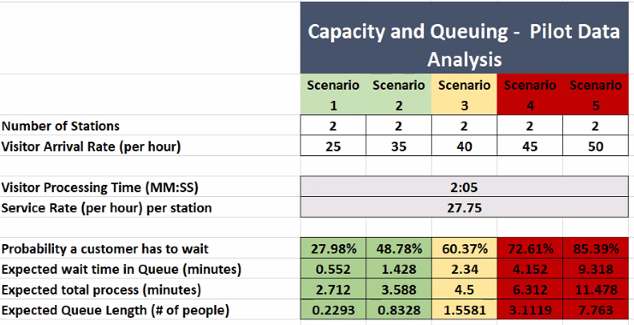 People Strategy: Data Collection Process
People Strategy: Staffing Model Insights
Insights
Start Small and Evolve
Make data collection the standard
Workload Measurements
Don’t use small data sets
Beware of “bad” data
Be careful with ‘wait’ time
Capacity Trap
8 hours ≠ 8 hours
External Resources
Holistic Solutions: Process and Technology
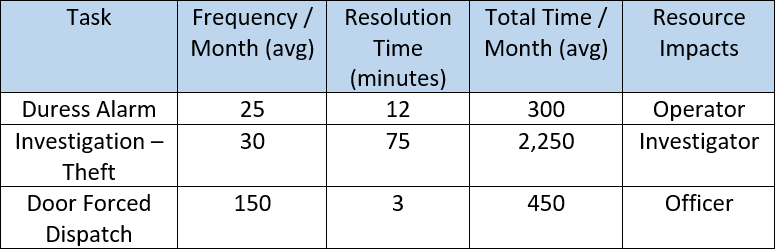 Security Plan
Process
Process Overview
Good process requires structured and holistic thinking
What is process?
Series of operations to achieve desired goal in consistent fashion
Elements of Process
Objective
Resources
Actions
Timing
What are some common challenges?
What are the qualities of a good process?
Process Planning
Formalize the Plan!
Inventory
Category
Process Data
Priority/Criticality
Timing
Form
Review and Assessment Process
Cadence and scope
Change Management
Changes, Onboarding and Offboarding
Approvers and Approvals
Feedback Mechanisms
Process Analysis
Mission: Continuous improvement
Evaluate Elements
The Value Test
Mission Alignment?
Risk Mitigation?
Added Value?
Working?
Ownership?
Feedback?
Measure: Pass/fail
Action
Update with new steps
Retire legacy process
Transfer to another team
Process Delivery
Layered Content
Strategic
Tactical
Task
Content Management 
Consolidated Location
Version Control
Educated Team  
Process Tools
Requirements Based
Good experience
Skillset Appropriate
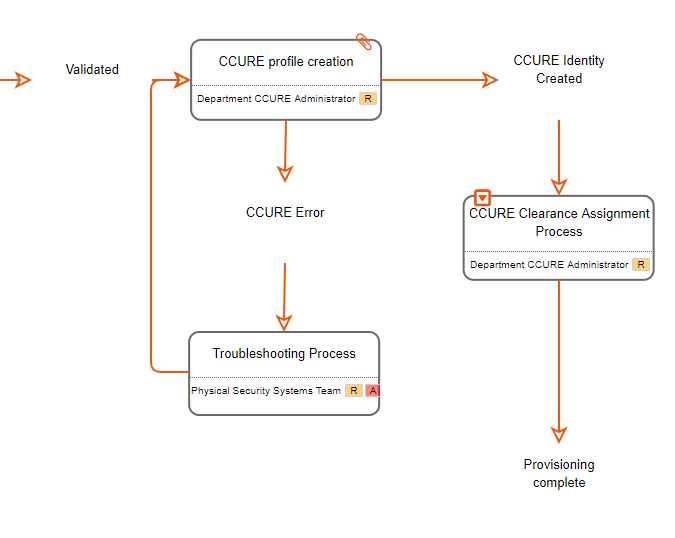 Security Plan
Governance
Governance
Siloed groups into a collaborative organization
Documented roles and responsibilities
Communication best practices
Security’s seat in the C-Suite
Role appropriated task management
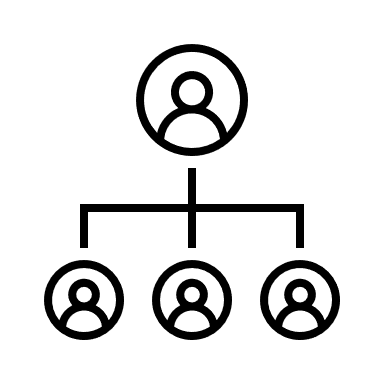 Security Plan
Awareness
Awareness
Formalize the plan
Target audience
Behavior Types
Messaging
Timing
Engage with users
Develop partnerships
Recruit executive sponsors
Establish culture of safety, not surveillance
Content Delivery
Traditional
Digital media
Social media
Security Plan
Training
Training
Customize to the audience
Not all risks apply to every audience
Engage with users
Town halls
Social and digital media
Newsletters
Social events
Create a feedback and refresh loop
Use traditional and modern tools
Apps
Messages & notifications
Events and programs
Fire Training
Security Plan
Technology
Technology
Technology: Visualize Your Current State
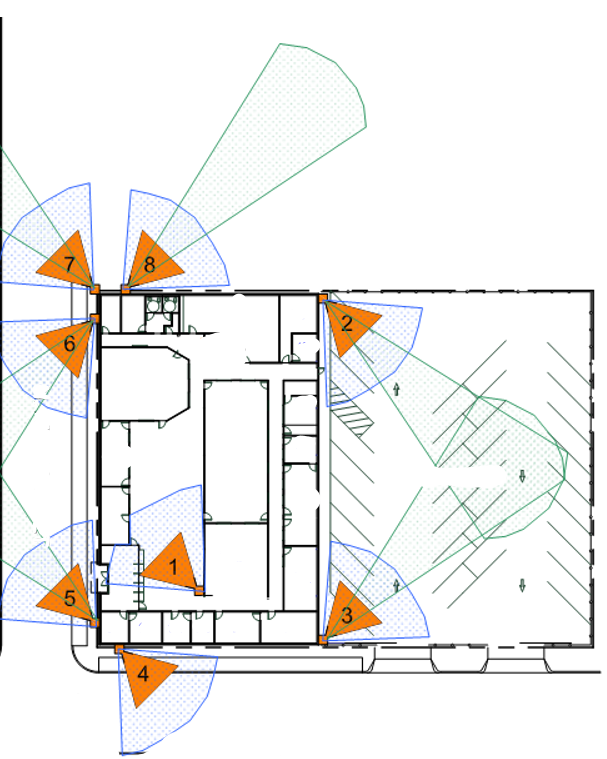 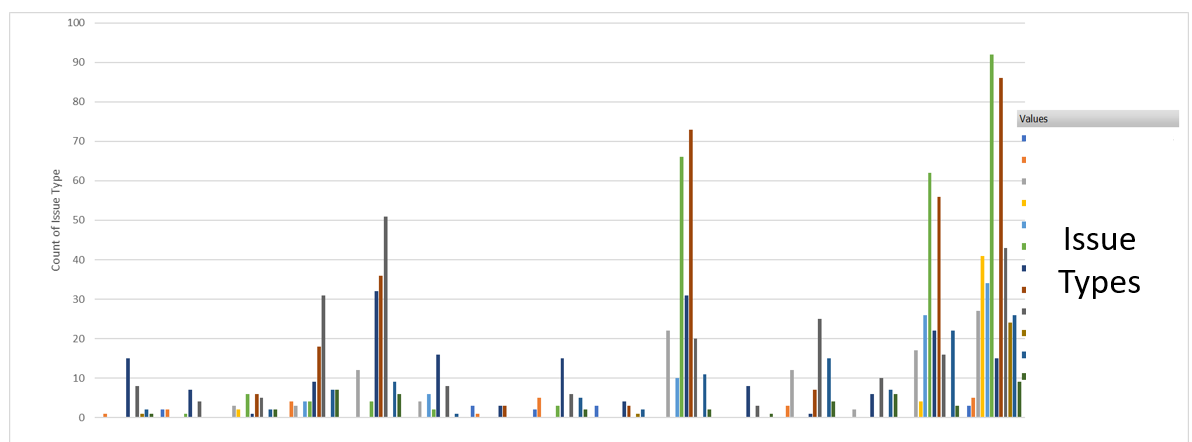 Gap Analysis: Data Driven Business Case
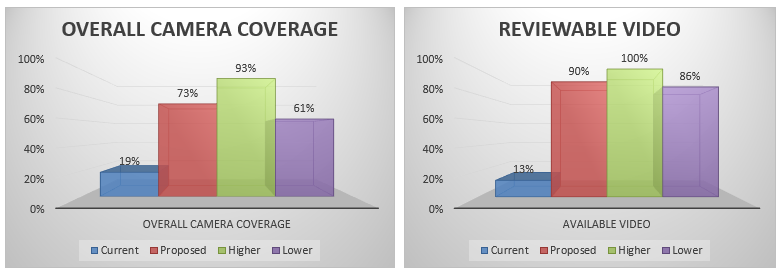 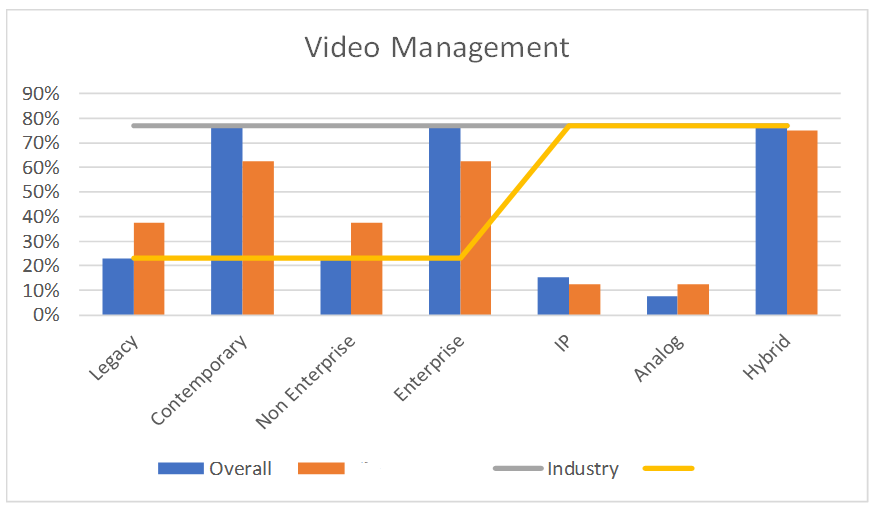 Future State: Informed Deployment Plan
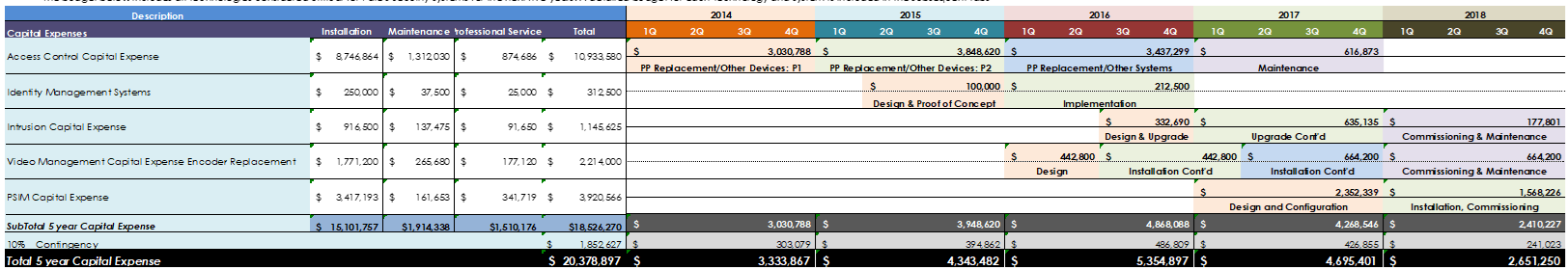 Year 1
Year 3
Year 2
Year 4
Year 5
Technology Trends to Watch For
Security Plan
Life Cycle Management
Life Cycle Management
Establish current state understanding and create a life cycle plan
Develop and document a strategic security plan
Communicate with leadership and seek sponsorship
Build partnerships to leverage existing initiatives and technologies
Concluding Narrative
Concluding Narrative
Q&A